Calendar age BP (yr)
Calendar age BC (mode)
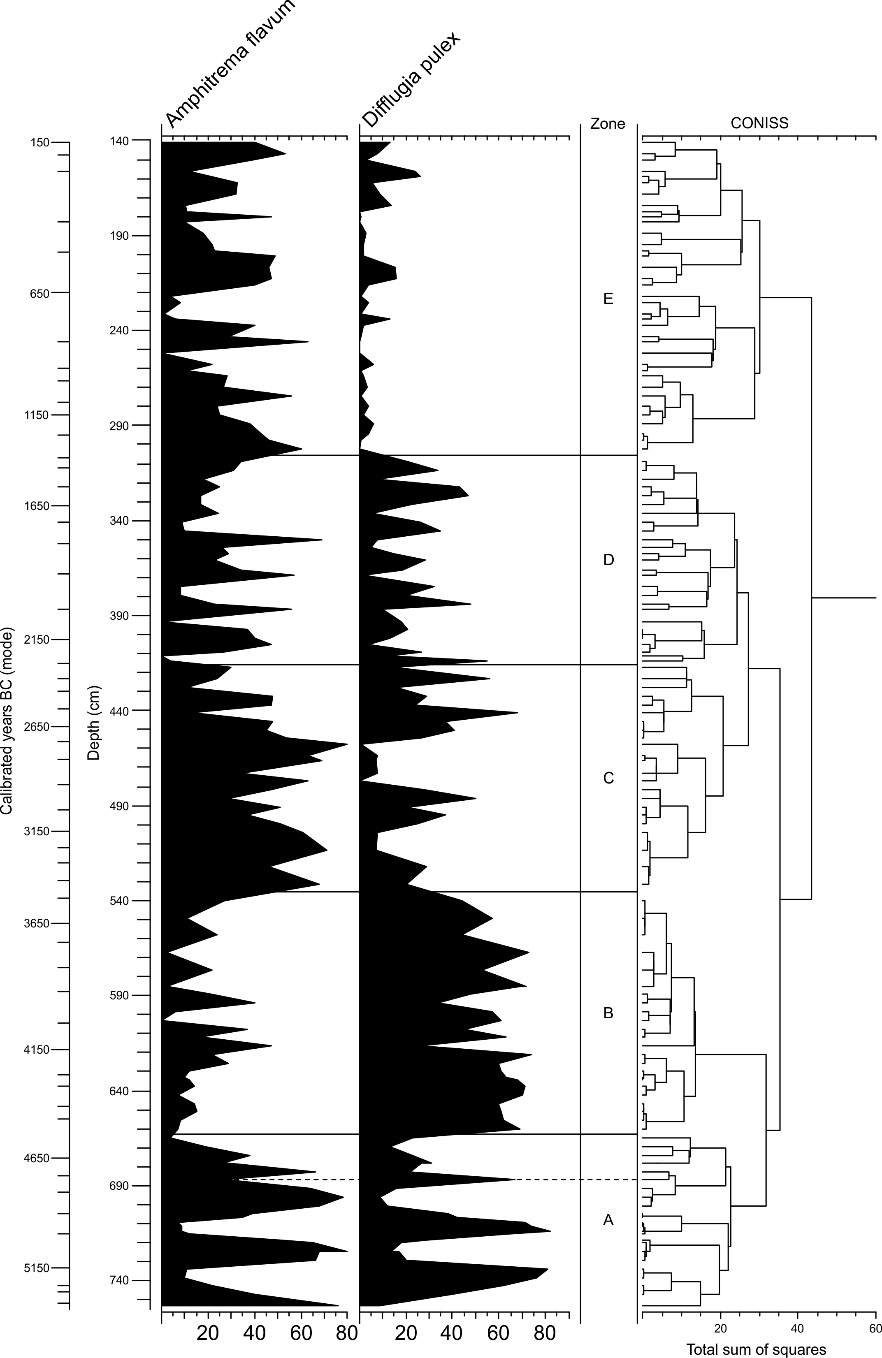 Wet                  Dry
2000
Tie-points
Time Intervals
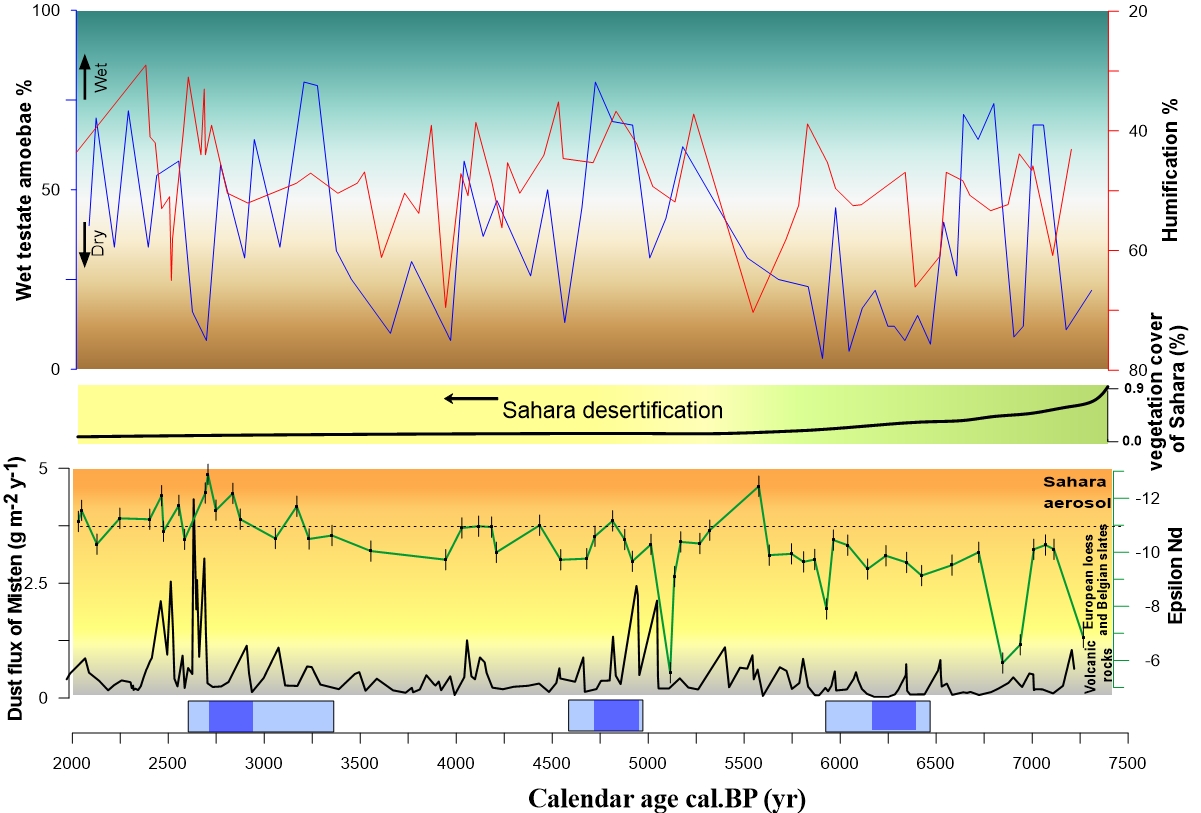 E


D


C


B


A
Base Fagus > 40%
97

6
5


4

3

2


1
3000
X QM/Fagus
8
3
XI
Subboreal
5 6
4
3
Top Corylus CIV
4
5
X
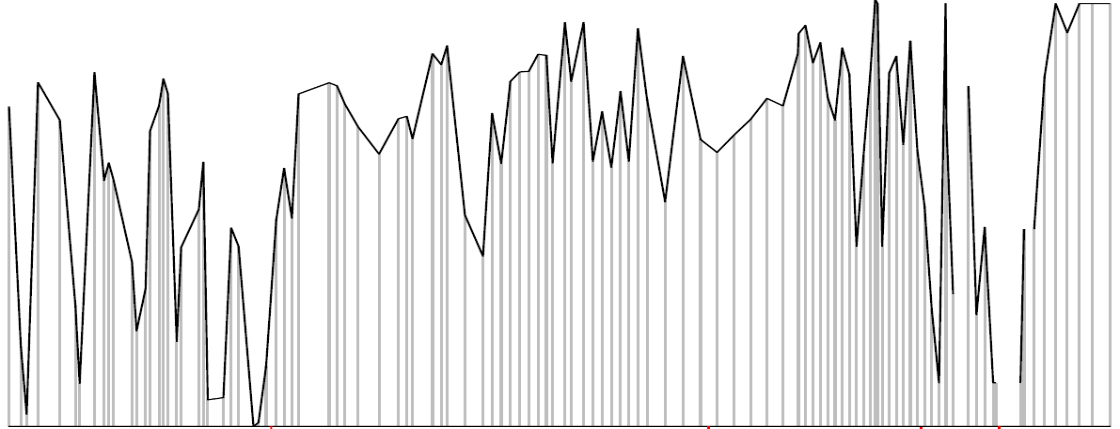 6
Base Fagus >5%
7 8
Top Corylus CIII
4000
7
9 10 11
8
Base Corylus CIII
9
Years BP
10
IX
11
12
12
13

 14
13
5000
Base Fagus
14
15

16

17
A   t   l   a  n   t   I  c
Base Tilia dom.
15
VIIIb VIIIa
16
6000
17
Top Ulmus dom.
18
18
7000
Ombrotrophic peat

Minerotrophic peat
Top Corylus CI
Water table (cm)
Cold events
40
−10